Приёмы технологий смыслового чтения и "образовательного туризма" на уроках в начальной школе
МАОУ «Сылвенская средняя школа 
имени В.Каменского»
 Учитель начальных классов
Волкова Нина Ивановна
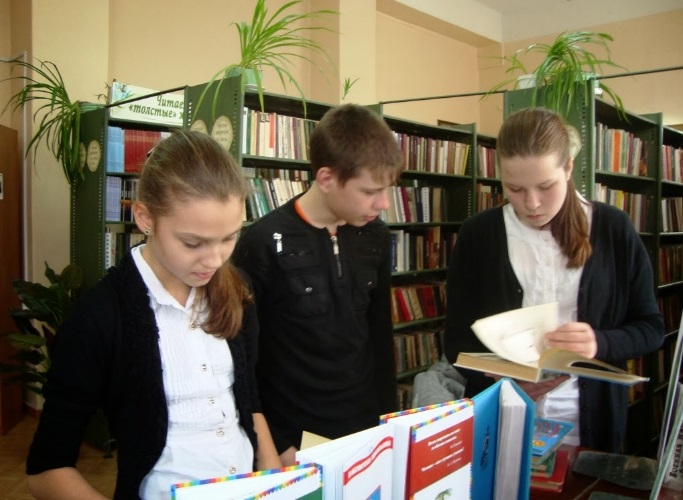 Актуальность:
Современный человек все чаще включается в поисковую, творческую деятельность. А это возможно при наличии различных умений, формирование которых начинается в начальной школе. Федеральные государственные образовательные стандарты начального общего образования включают в метапредметные результаты освоения основной образовательной программы в качестве обязательного компонента «овладение навыками смыслового чтения текстов различных стилей и жанров в соответствии с целями и задачами; осознанно строить речевое высказывание в соответствии с задачами коммуникации и составлять тексты в устной и письменной формах». А на основе вдумчивого чтения искать, отбирать, анализировать информацию.
Цель моей работы: научить ребенка воспринимать текст как единое целое, сформировать правильную читательскую деятельность. 
   Читательская деятельность – это коммуникативная речевая познавательная деятельность, в результате которой происходит восприятие, осмысление, воссоздание и воспроизведение читаемого текста.  (М.И.Оморокова)
Ученый А.А. Гречихин предложил типологическую модель читательской деятельности, которая состоит из трех структурных блоков:
Формирование круга чтения: потребностей, целей, информационного поиска, отбора и систематизации.
Чтение в процессе творческой деятельности – чтение-просмотр, углубленное чтение, динамическое чтение.
Формы и методы воссоздания результатов чтения – книги, заметки на полях, составление вопросов, выборочный пересказ, составление кластера и другие.
Эффективные приемы работы с текстом:
1.«Прогнозирования»
2. Составление кластера.
 3. Составление графических схем и работа с готовыми схемами.
4. Задание с «ловушками».
5.  «Ты -  мне, я - тебе». Придумай вопрос.
6. «Чтение с остановками». 
7. Составление таблиц.
8. Составление исследовательских вопросов.
9.«Отношение между вопросом и ответом»
10. Объяснить значение слов. 
11. Восстановить последовательность событий.
12. Верные и неверные утверждения.
13.Создание рисунков.      
14. Выборочный пересказ 
15.Сопоставление иллюстративного, видеоматериала с текстовой информацией.
Приемы смыслового чтения развивают умения универсальных учебных действий:
Технология «образовательный туризм»
Формированию предметного и метапредметного результата способствует технология «образовательный туризм». Целью внедрения технологии является: предоставление и расширение возможностей удовлетворения образовательных потребностей учащихся. Создание интересного образовательного маршрута, который поможет учащимся достичь учебных целей, дополнить, расширить информацию, углубить, конкретизировать знания, которые получены на уроках, воспринять и пережить их на чувственно-эмоциональной форме, т.е. сделать их своим внутренним достоянием, реализовать свой творческий потенциал, проведя комплекс исследований.
Основные этапы технологии:
Вывод:
Используемые приемы работы и технологии позволили добиться высоких результатов во Всероссийских проверочных работах, мониторинговых исследованиях метапредметного и предметного результата.
Результаты ВПР - 2017
Мониторинг метапредметных результатов 2021 год
Внутренний мониторинг метапредметных результатов
Предметные результаты
Заключение
Начальная школа – особый этап в жизни ребенка. Он связан с формированием у младшего школьника умения учиться и способности организации своей деятельности. Все перечисленные методы используются на всех учебных предметах и дают возможность учащимся самостоятельно приобретать новые знания, а в дальнейшем они создадут основу для самообучения и самообразования на следующих уровнях обучения.